Power Up: Reading ACT Prep, Week 2
Finding Main Ideas and Supporting Details
Essential Question
How can I increase my ACT score?
Learning Objectives
Identify the genre, type, and purpose of a reading passage. 
Identify the main idea, supporting details, and evidence of a text.
Always, Sometimes, or Never True
The ACT reading test is divided into four passages.
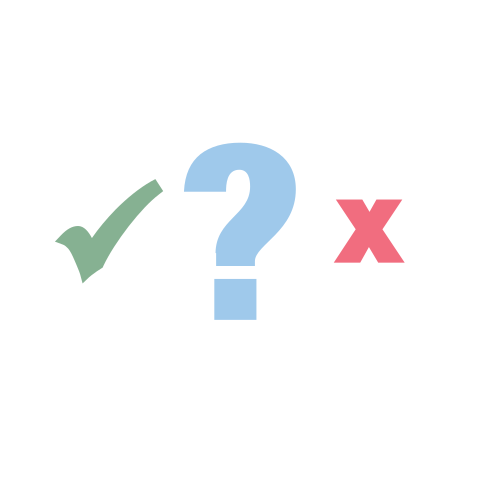 Always True
There will always be four reading passages.
The test is 40 minutes.
There are 36 questions.
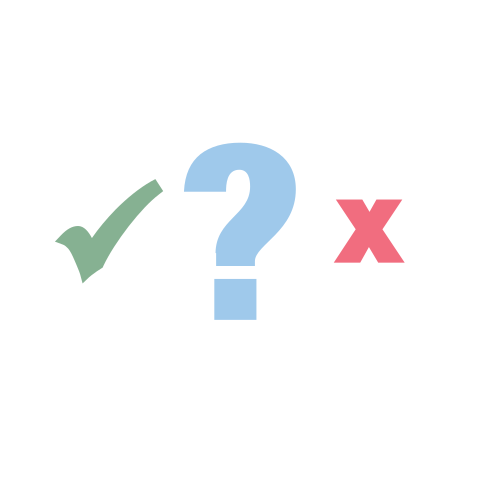 Always, Sometimes, or Never True
The reading portion of the ACT asks questions about the reading passage as a whole.
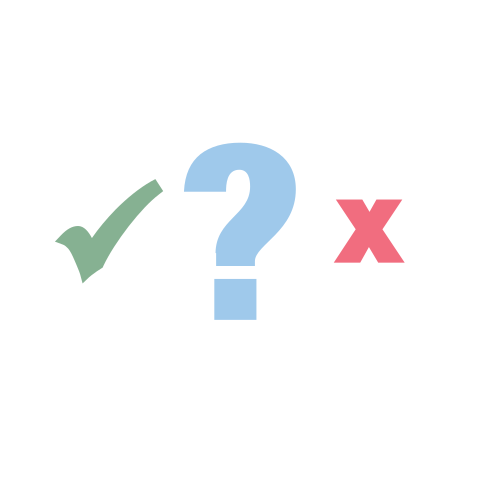 Sometimes True
Questions on the reading section will be about the passage as a whole as well as about specific portions of the passage.
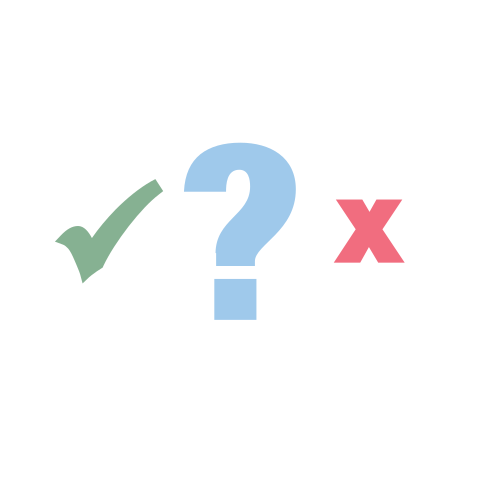 Always, Sometimes, or Never True
Before each passage, the ACT will give you the author’s name, the source of the passage, and important details about the passage.
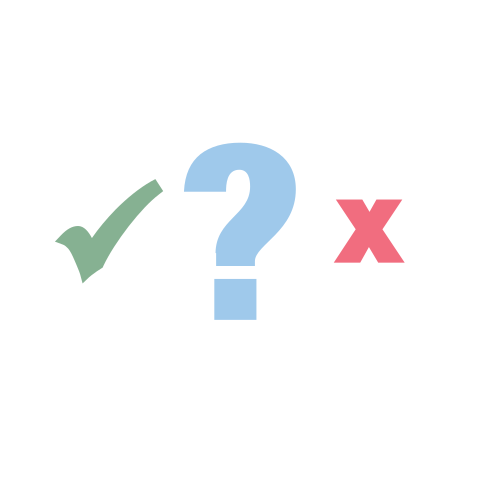 Sometimes True
The ACT always gives the author’s name and the source but only sometimes gives important information about the passage.
Make sure to always read this information just in case there is helpful information for answering the questions.
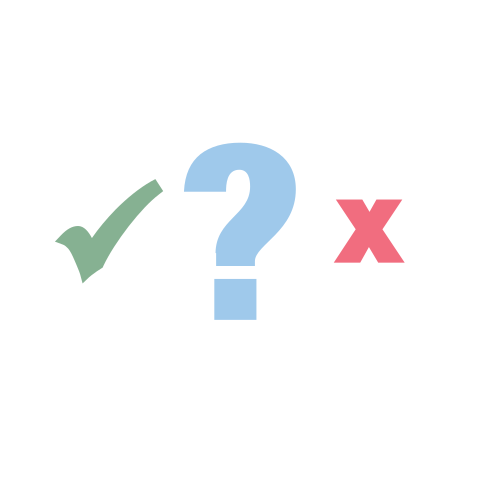 Great Depression Passage: Genres
Review the information provided at the top of the passage.
Is the passage: 
Fiction 
Nonfiction
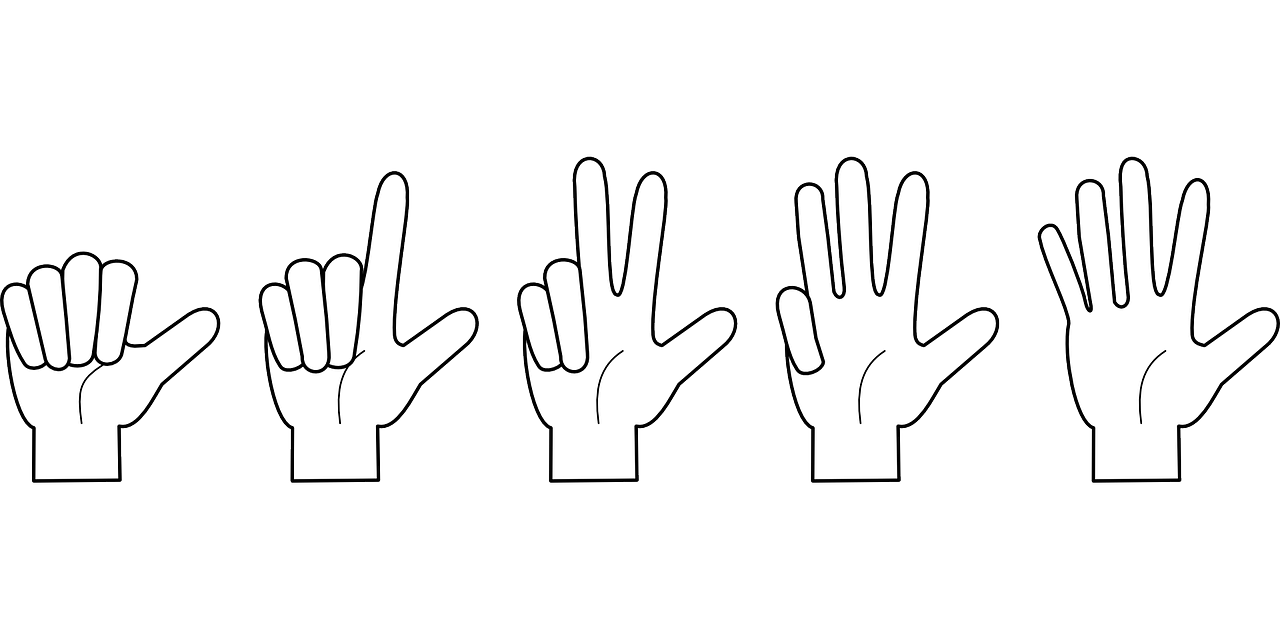 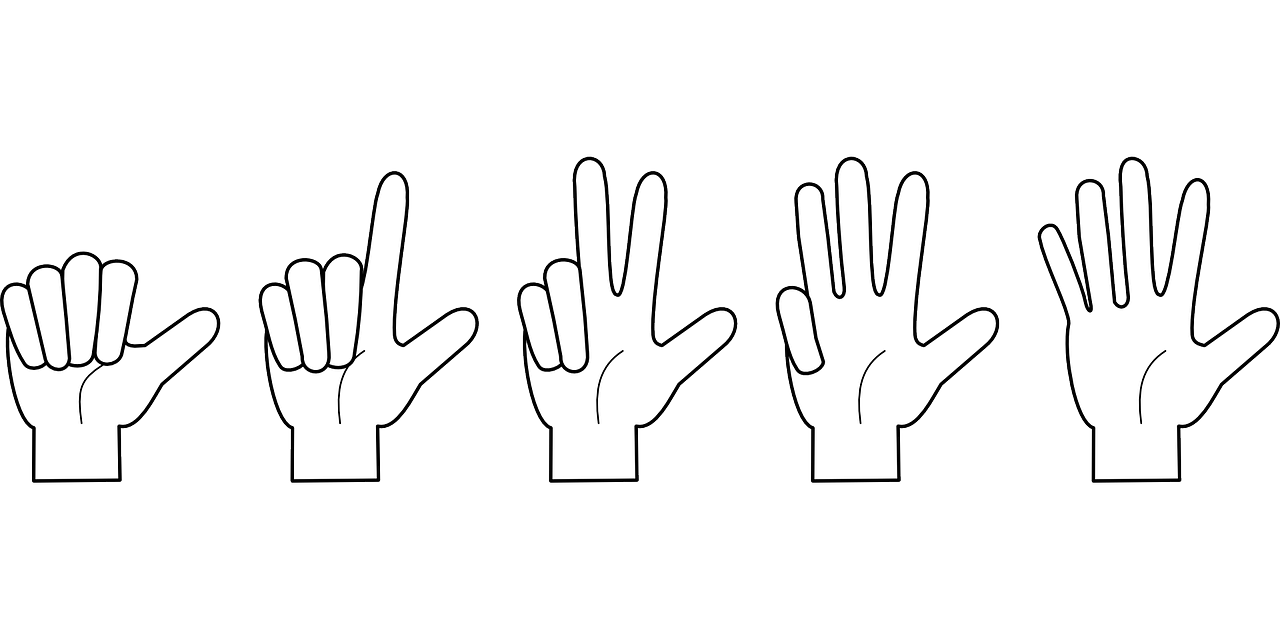 Great Depression Passage: Types of Passage
Is the passage a:
Literary Narrative
Social Science
Humanities
Natural Science
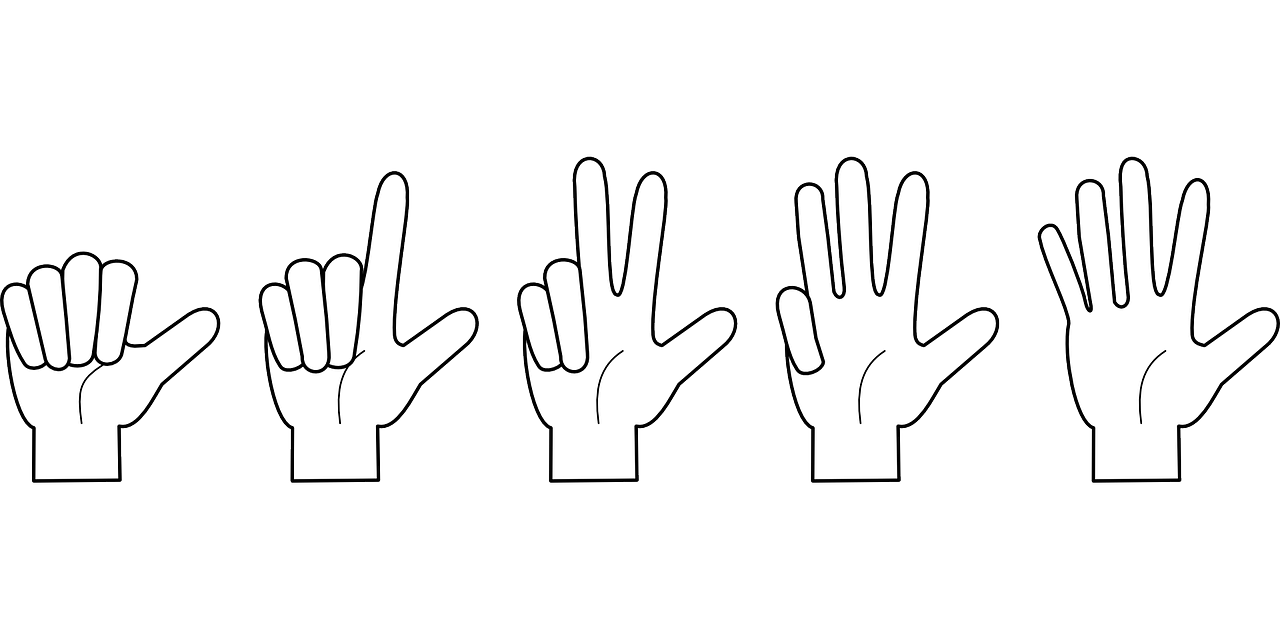 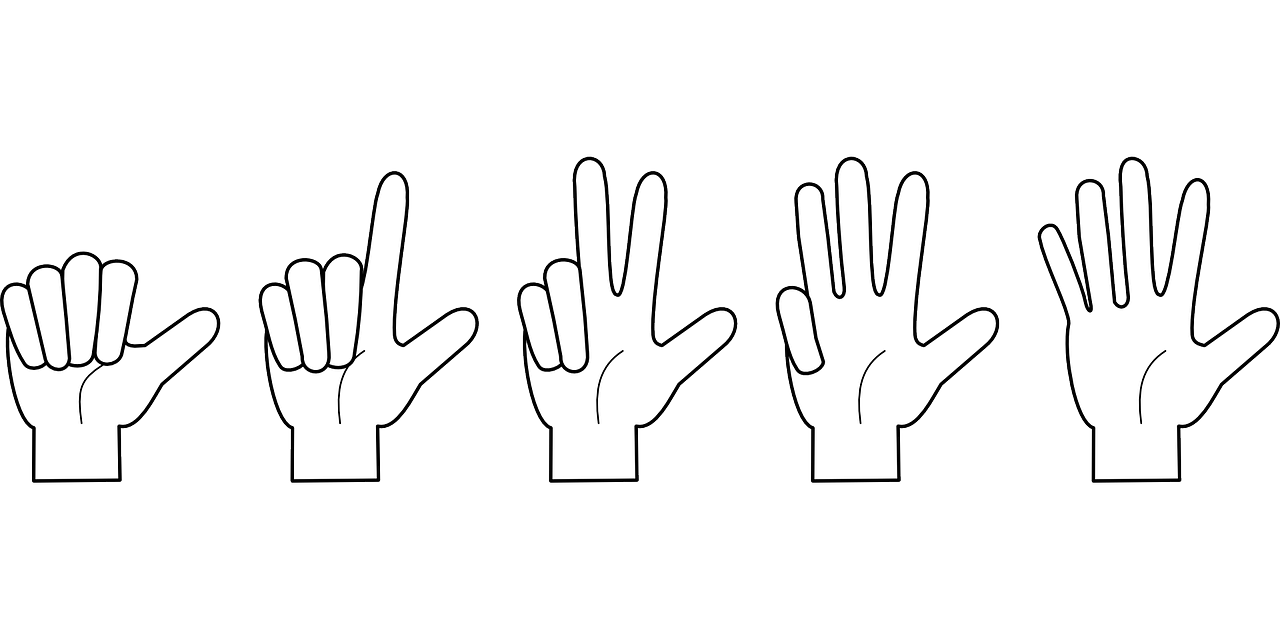 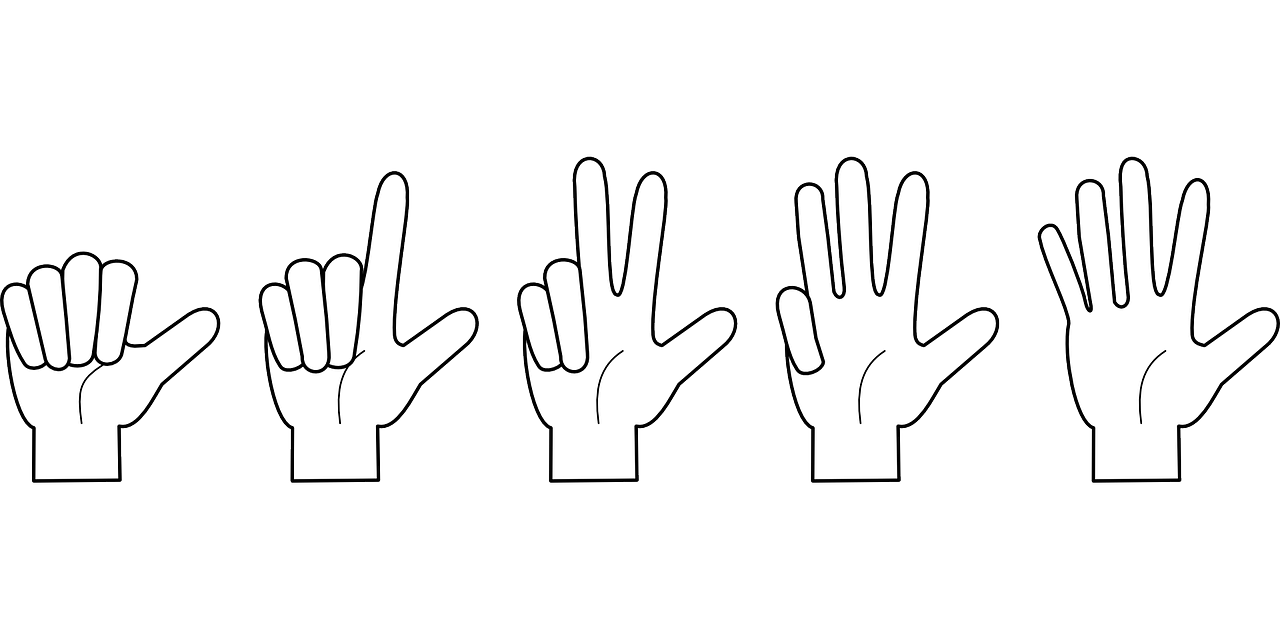 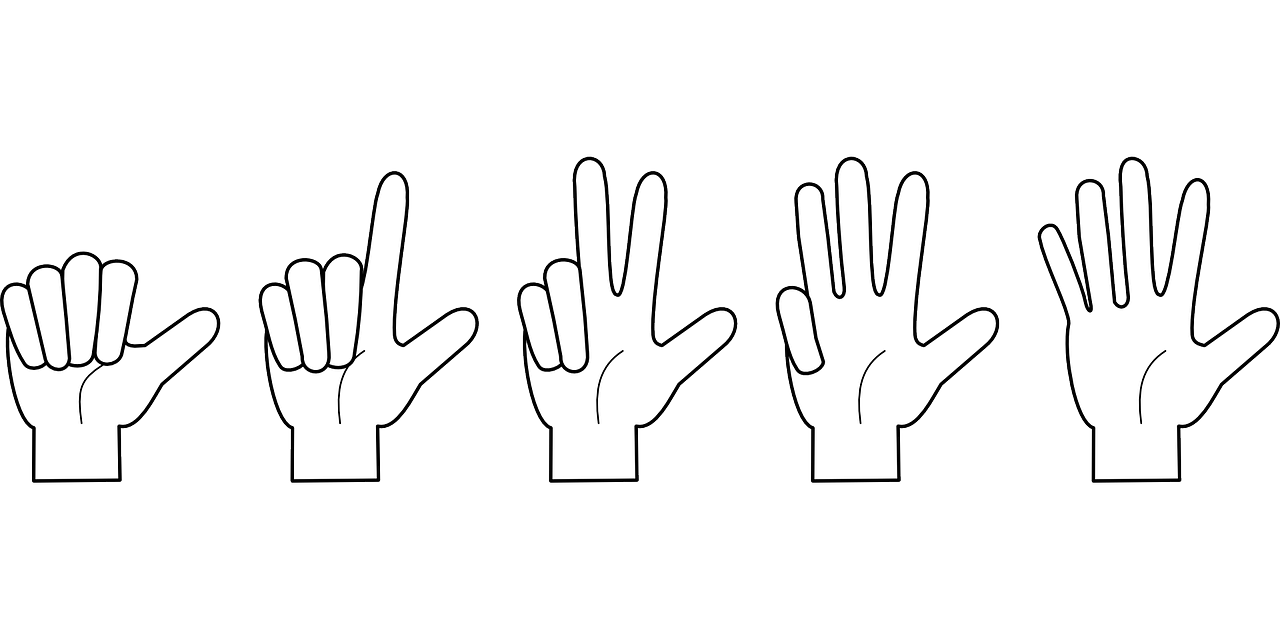 Great Depression Passage: Purpose
Is the purpose of the passage to:
Persuade
Inform
Entertain
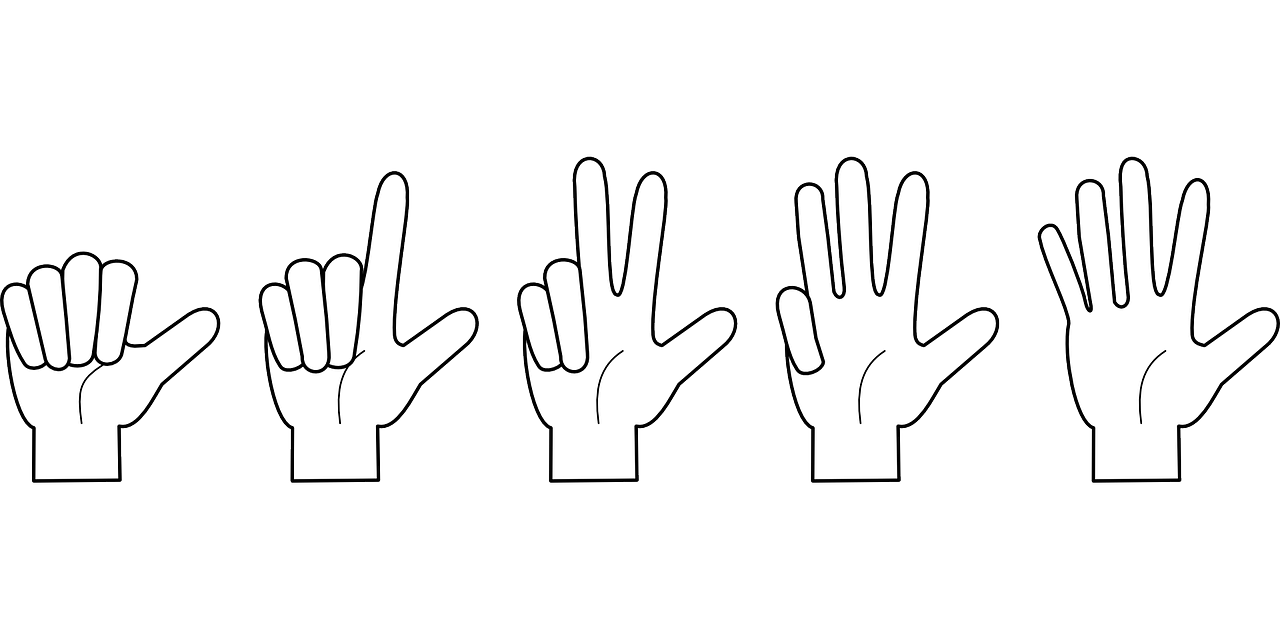 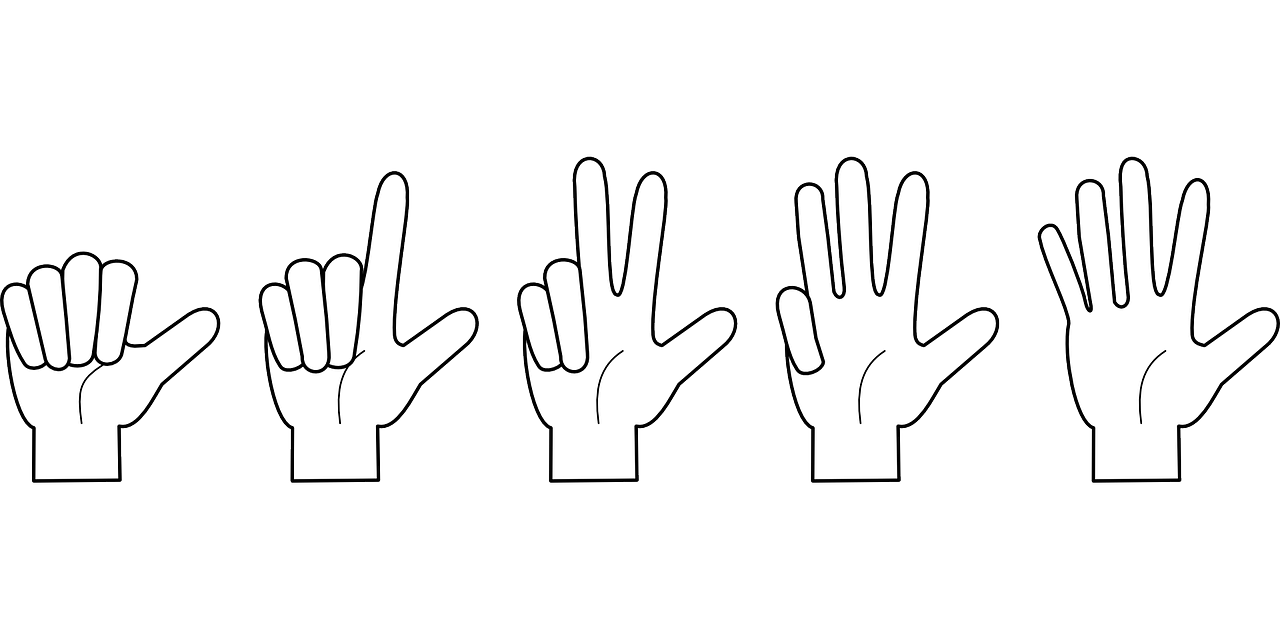 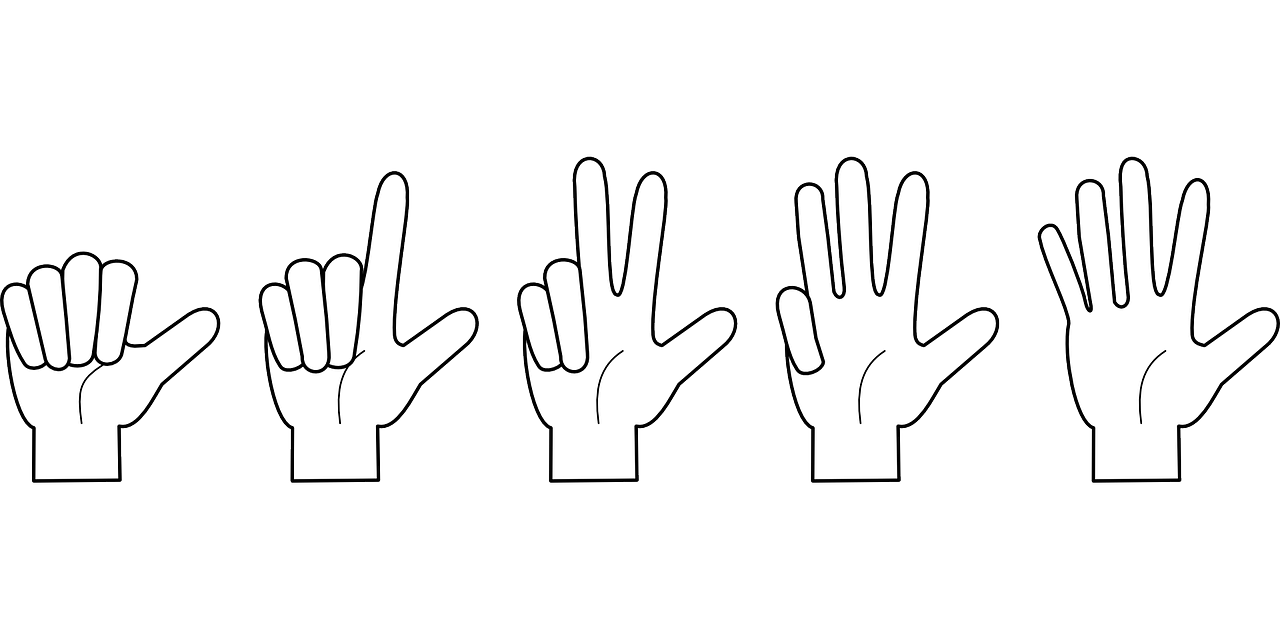 Great Depression Passage: Identifying
Read the passage and highlight in different colors:
The main idea of the passage
Supporting details of the passage
Evidence that supports the details
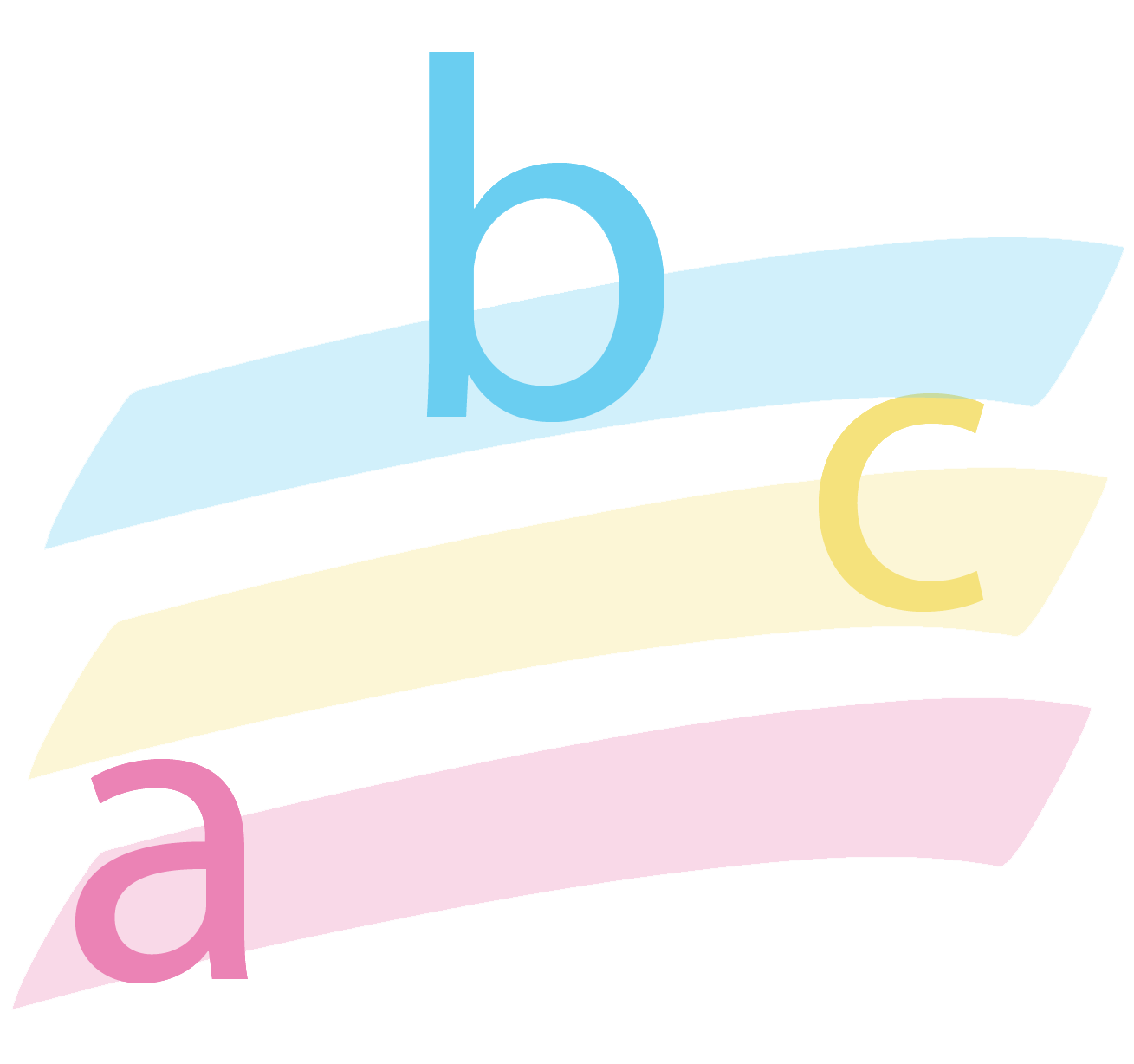 Great Depression Passage Questions
Answer the ACT-style questions about the passage.
Refer back to the reading passage to answer the questions.
Great Depression Passage Answers
B
E
C
G
A
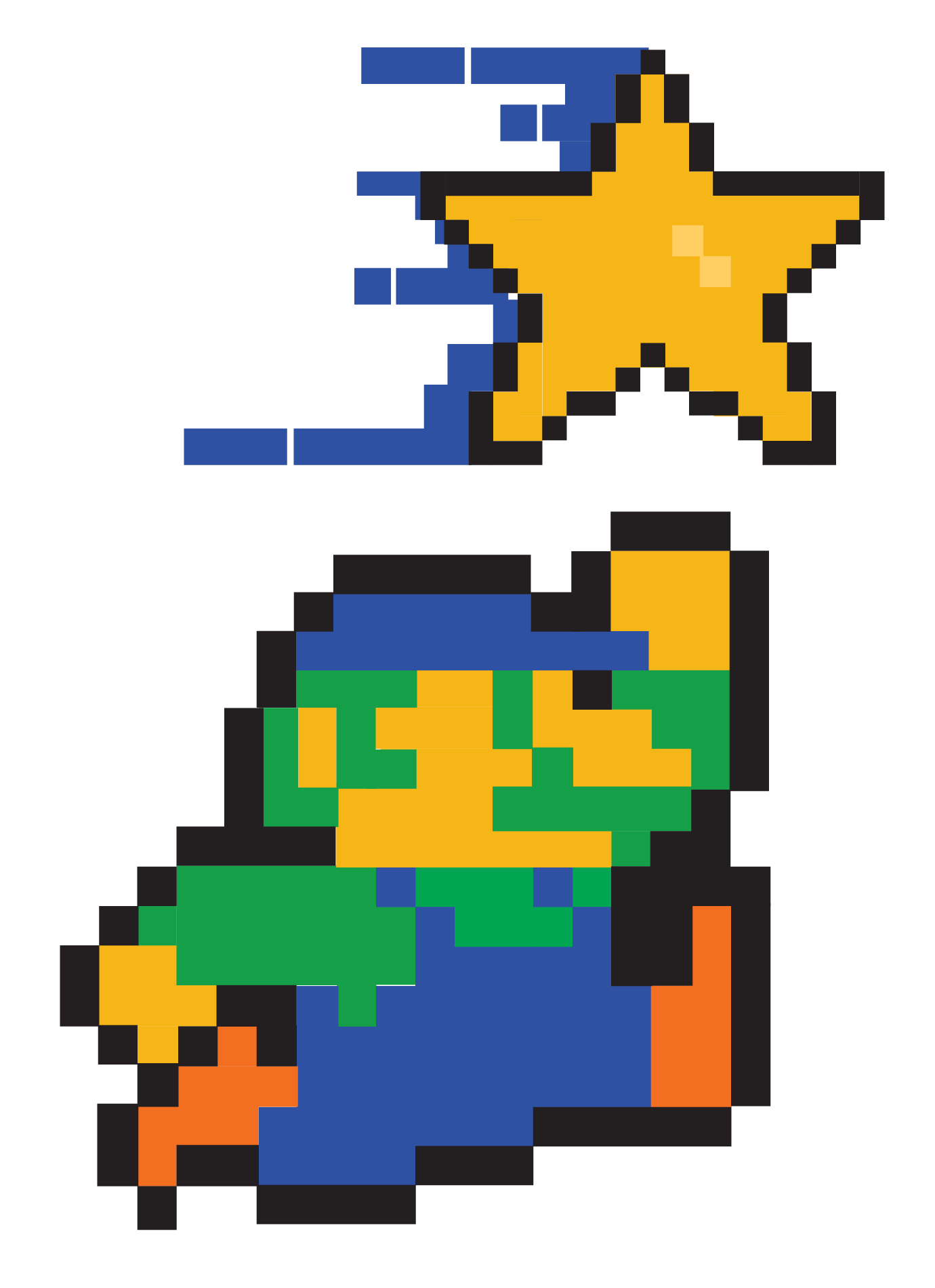 You Powered Up!